Lecture 17 –  Biases in Perception
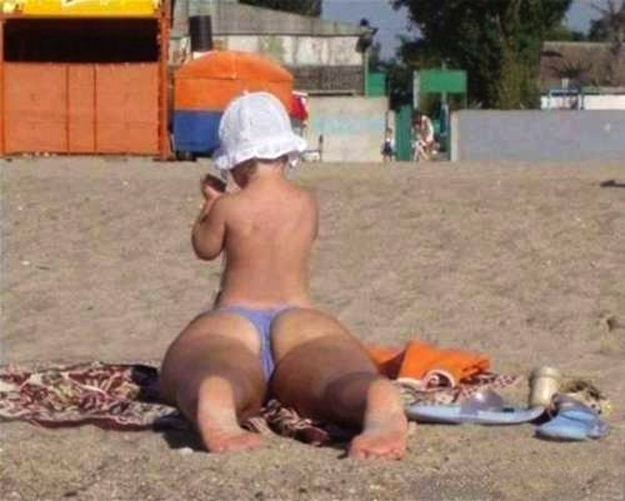 Projective Geometry
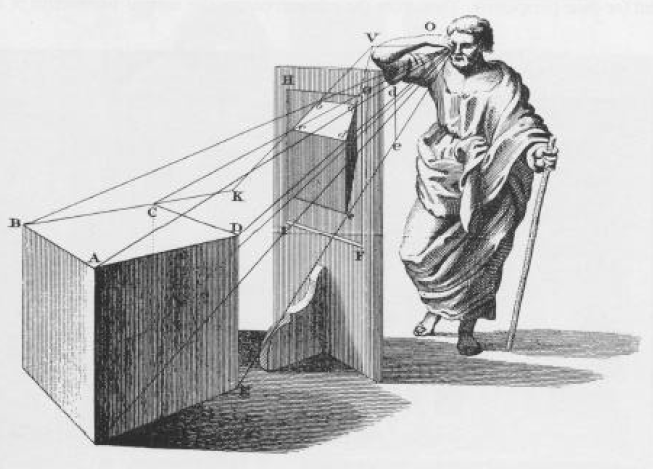 Projective geometry investigates the mathematical relationships between objects in the environment and their optical projections on the retina or on a picture.
Structure of the Environment F
L = f(F)
Structure of light  L
Physiological Processes
Computational Algorithms
Prior Knowledge


A Miracle Occurs
Perception of the Environment Y
The optical projections of objects are inherently ambiguous.  For example, all of the black lines shown below would produce  exactly the same image on the observer’s retina.  One of the great mysteries of perception is how the visual system is able to resolve this ambiguity to accurately perceive the 3D structure of the environment.
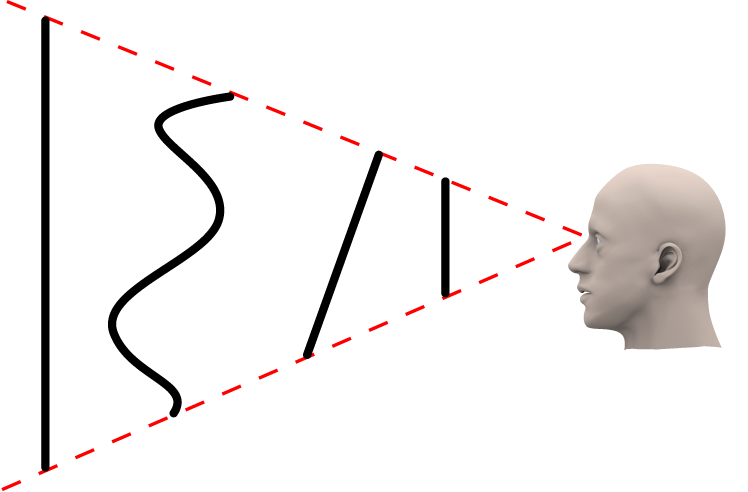 Object Size
Image Size ≈
Viewing Distance
The effects of viewing distance
A bird’s eye view of an observer who is watching an object moving forwards and backwards in depth
This is how the object appears to the observer.
The effects of viewing orientation
A bird’s eye view of an observer who is watching an object that is rotating in depth
This is how the object appears to the observer.
Changes in surface orientation causes projected shape to change (foreshortening)
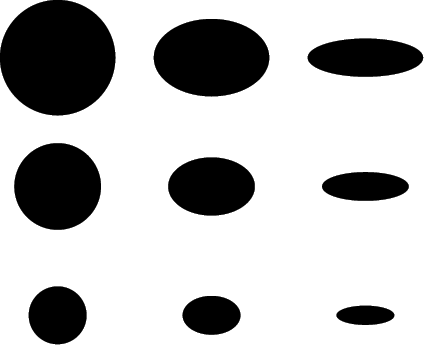 Changes in surface depth causes projected size to change (scaling)
Foreshortening
Scaling
In order to resolve projective ambiguities, human observers are biased to perceive the interpretation that is statistically most likely in the natural environment.
There are many different biases that can influence the perception of 3D scenes.  For example,
Unless there is information to the contrary, objects will be perceived as resting on the ground.
There is a strong bias to interpret scenes such that depth increases with height in the viewing plane.
Convex interpretations are preferred over concave ones.
Interpretations involving generic views are preferred over those that require a specific vantage point.
There is a strong bias to perceive objects in contact with the ground unless there is clear evidence to the contrary,
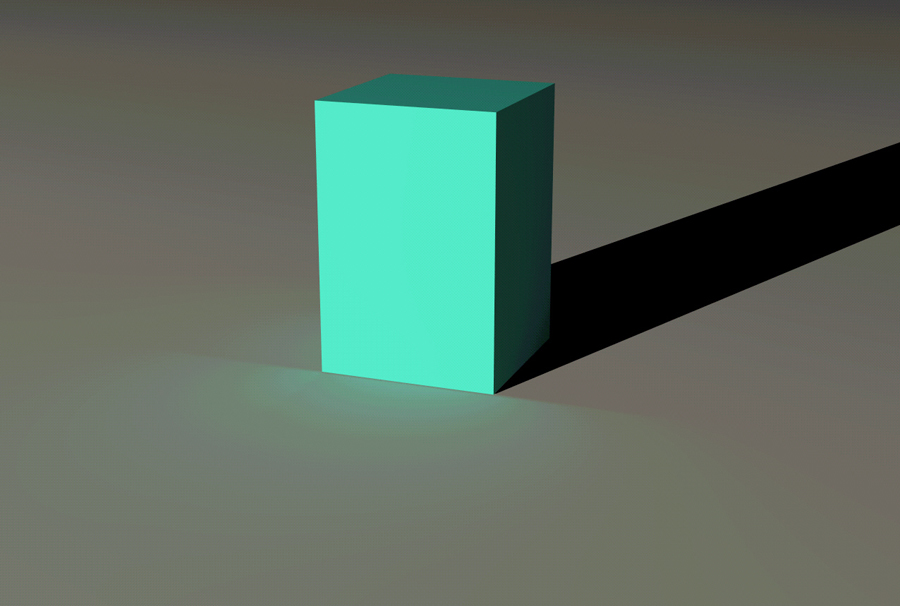 Information from shadows or indirect illumination can override the bias to perceive objects to be in contact with the ground
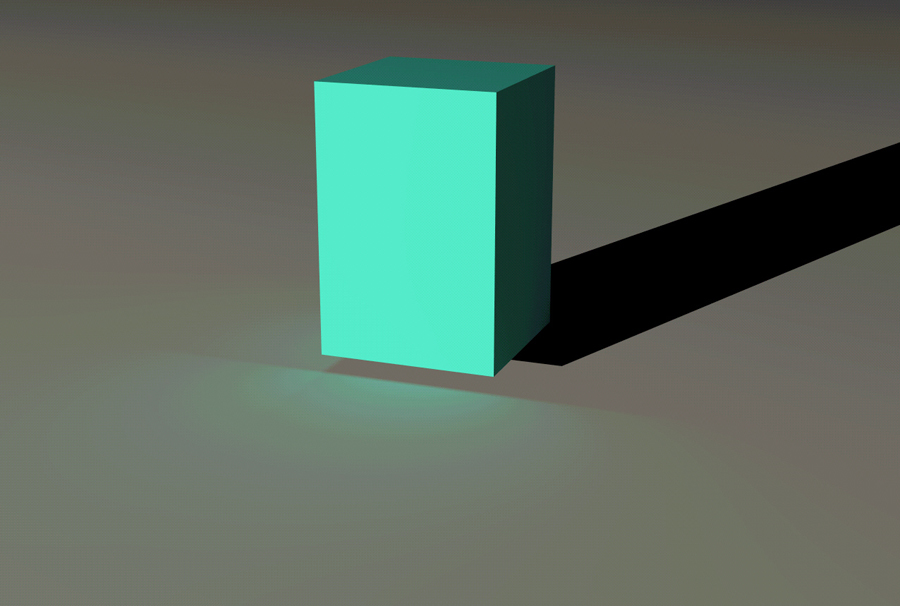 There is a strong bias to interpret scenes such that depth increases with height in the viewing plane.
Convex interpretations are preferred over concave ones.
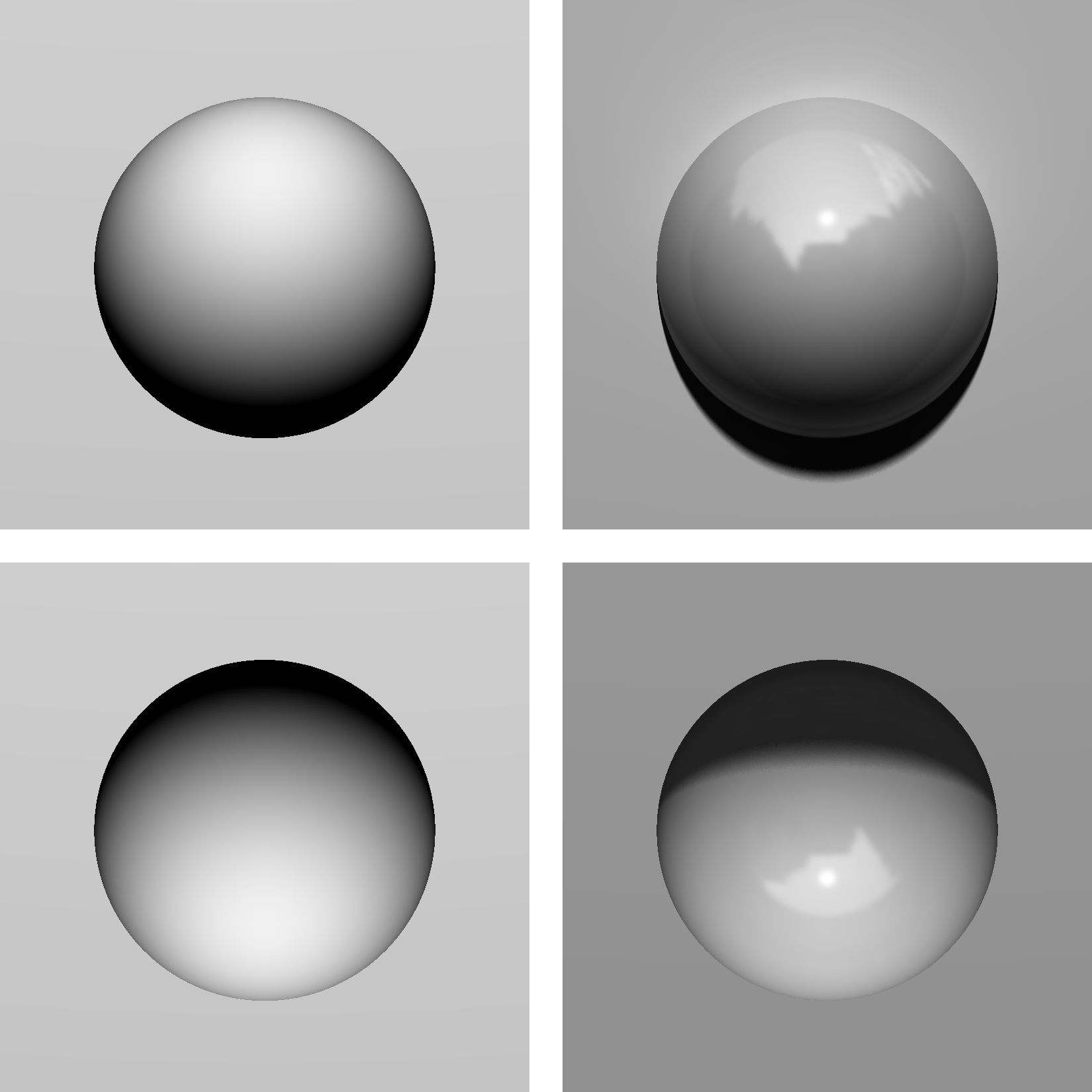 Convex
Concave
Note how the concave regions can appear perceptually as convex, even when there is potential information from the cast shadow to specify the correct sign of relief.
Interpretations involving generic views are preferred over those that require a specific vantage point.
Accidental view
Generic view
Rock Sculpture in Blackhawk, CO
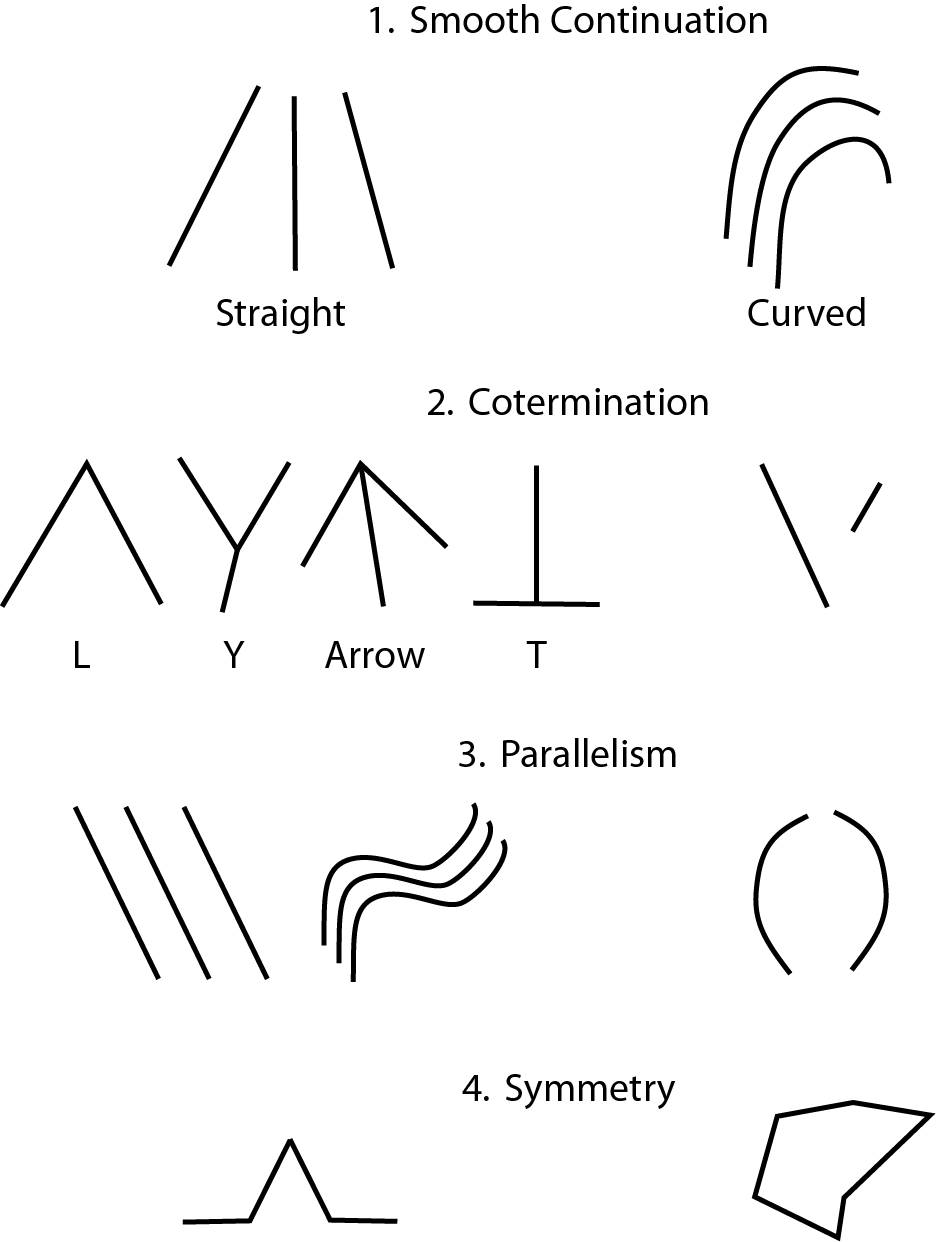 Nonaccidental Properties – are properties of an image such as co-linearity,            co-termination or parallelism that seldom occur by accident within optical projections. Thus, if lines in an image are parallel (or co-terminate), they will be interpreted perceptually as if they are parallel (or co-terminating) in the 3D environment.
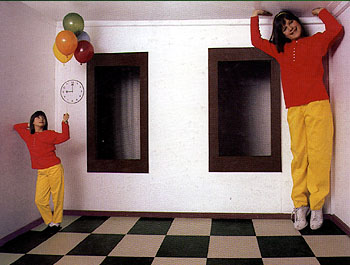 The trapezoidal shape of the room causes an accidental parallel alignment of the back wall when viewed through the peep hole.
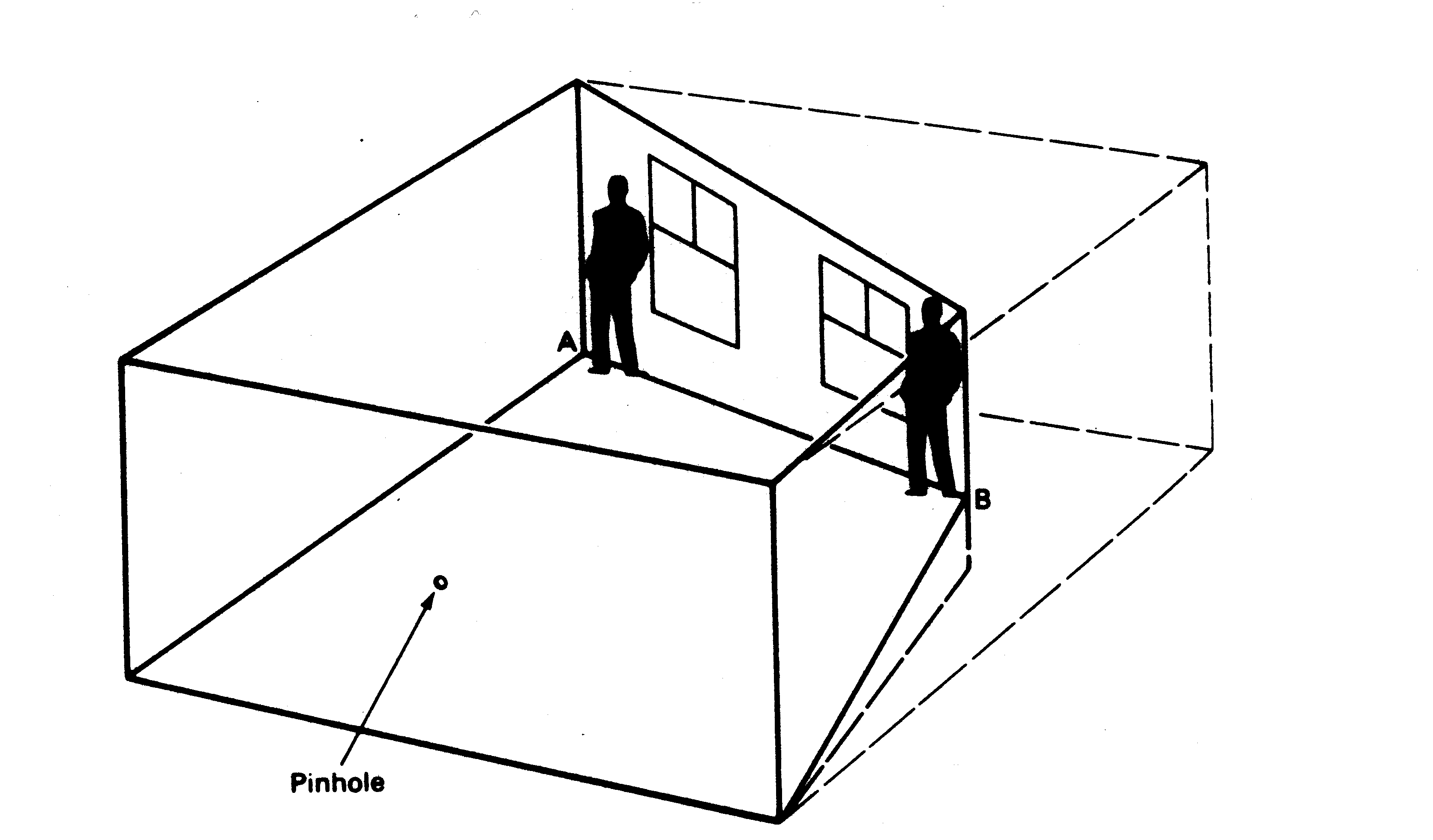 An Impossible Figure – This is a photograph of a real object, but its apparent shape is geometrically impossible. This illusion is created by having an accidental co-termination of the object’s edges.
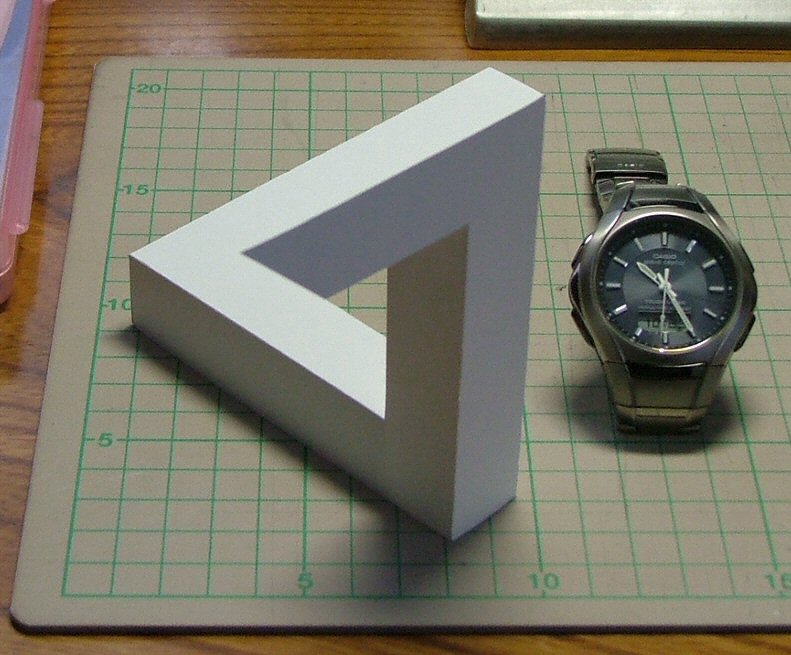 An Impossible Figure – Here is another animated version of the impossible figure.  Adjust the slider to see how the object looks from different viewpoints.
Unity,  Mathieu Hamaekers
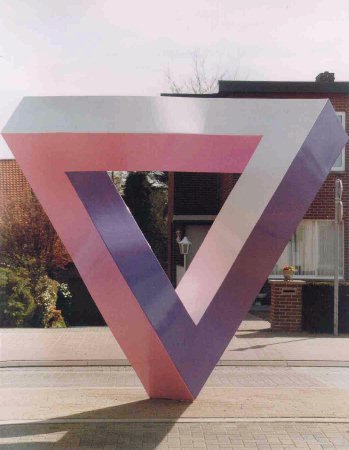 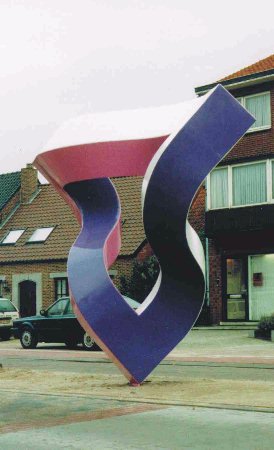 In this version of the impossible triangle there is an accidental view of curved edges so that they are perceptually interpreted as straight.
An accidental view of curved edges that produces the perception of an Impossible Cube.
Mathieu Hamaekers
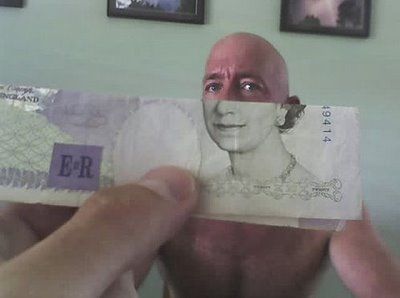 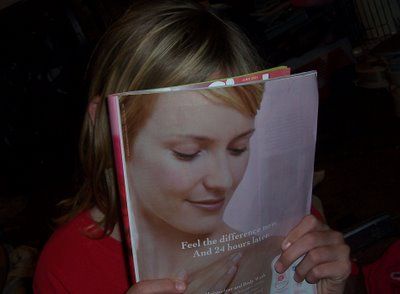 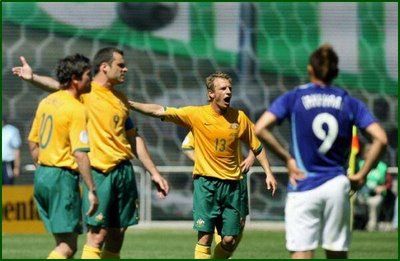 These images all exploit accidental smooth continuations.
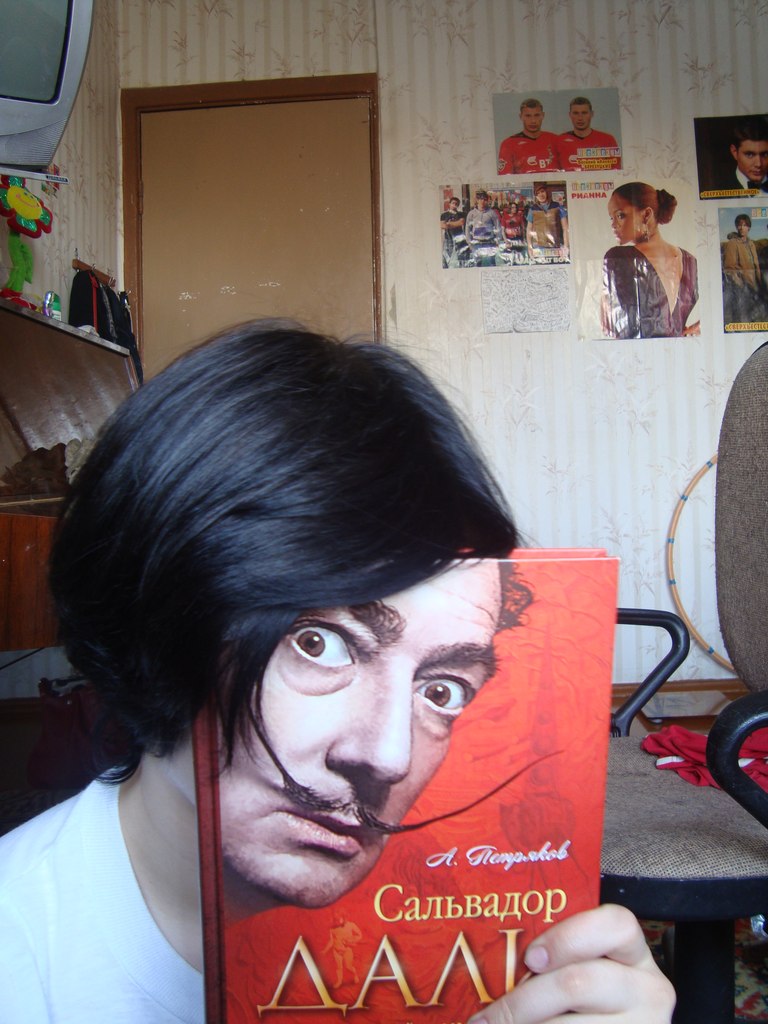 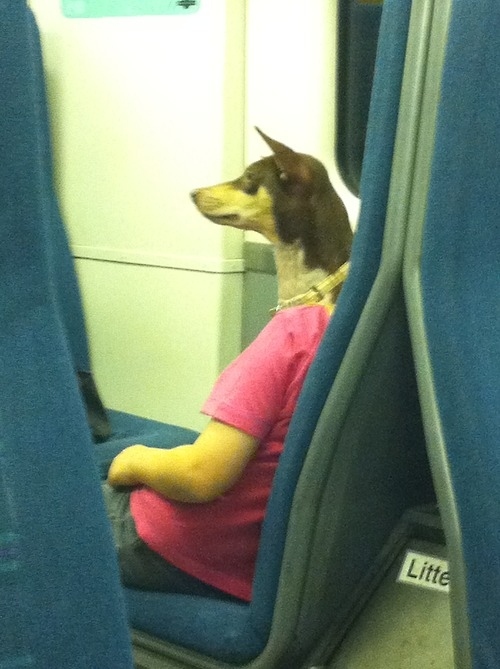 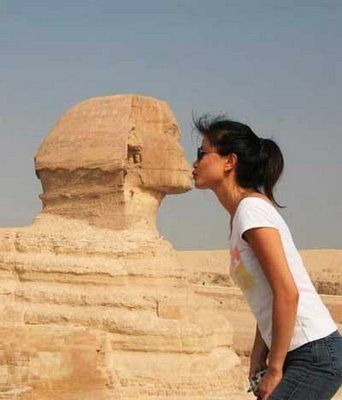 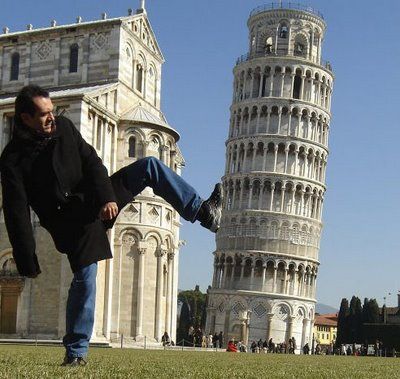 These images both contain accidental co-terminations.
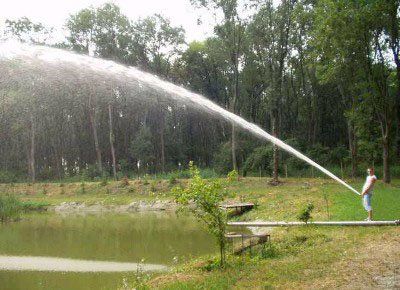 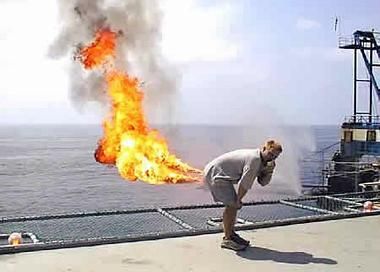 Two more humorous examples of accidental co-termination.
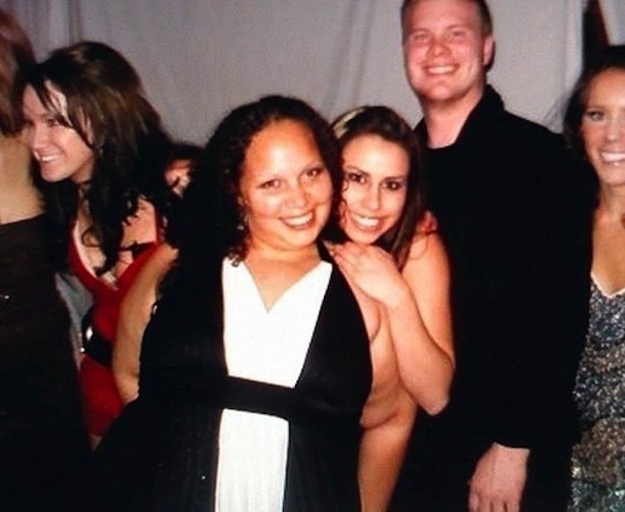 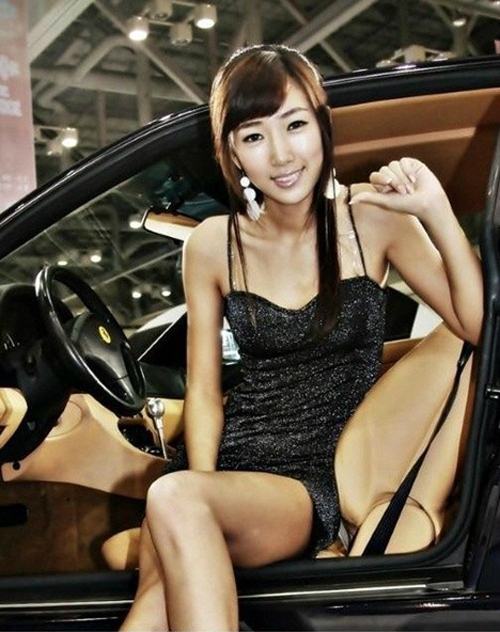 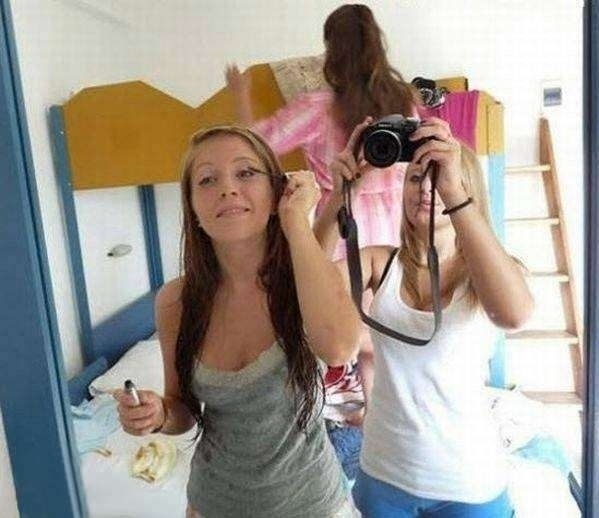 Accidental properties in art
An anamorphosis is a distorted projection or perspective; especially an image distorted in such a way that it becomes visible only when viewed in a special manner. "Ana - morphosis" are Greek words meaning "formed again."
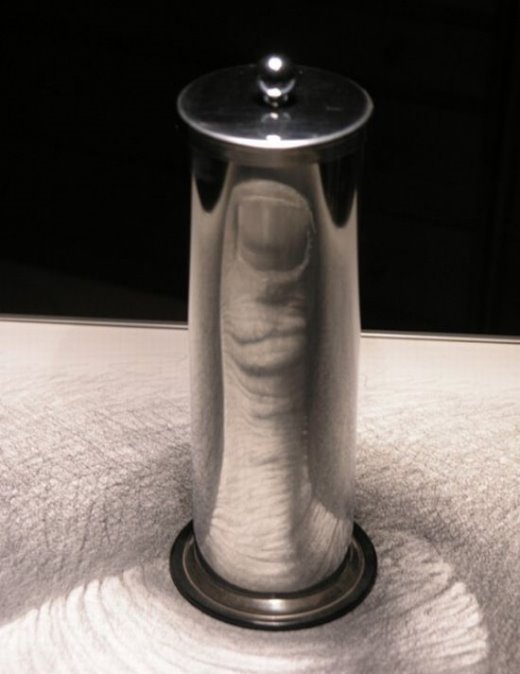 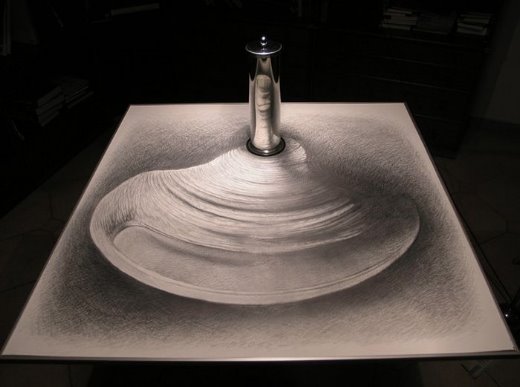 István Orosz
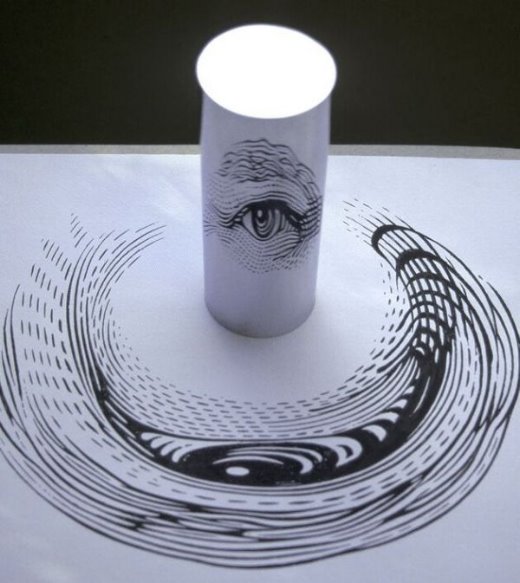 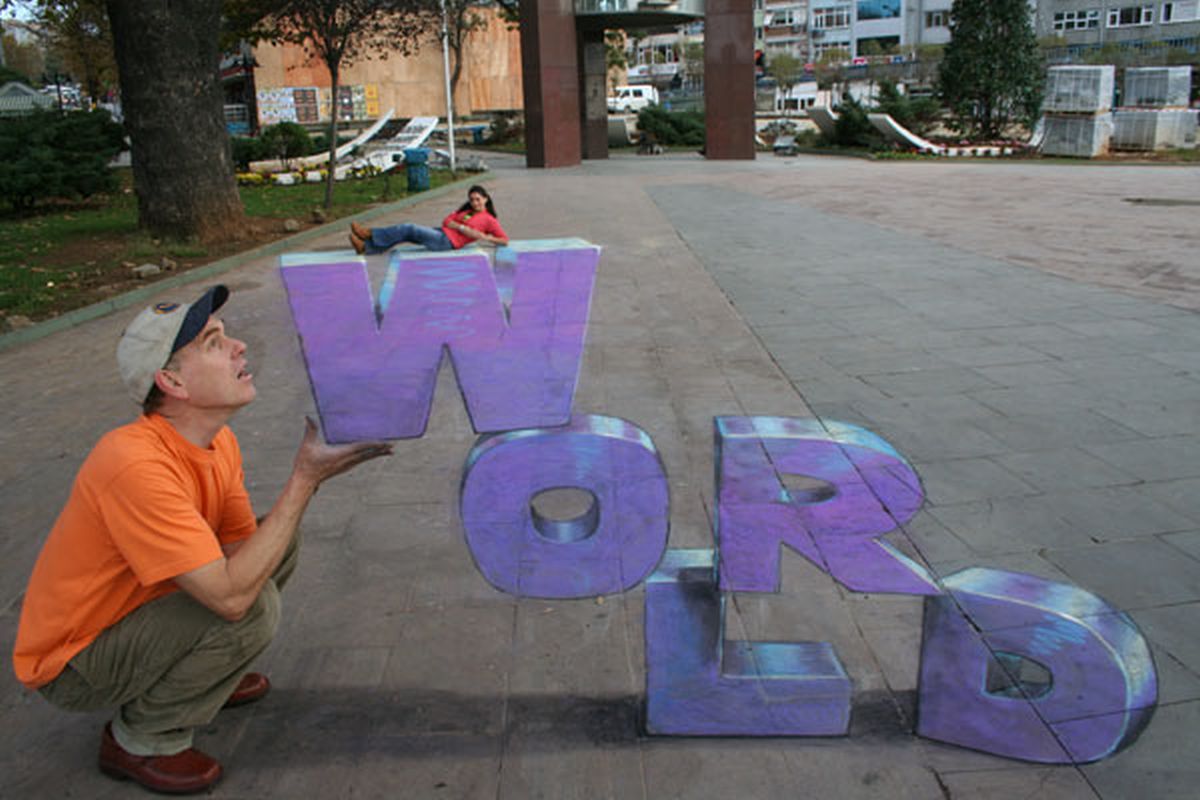 Julian Beever, English chalk artist
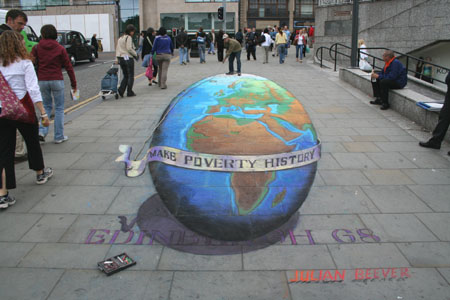 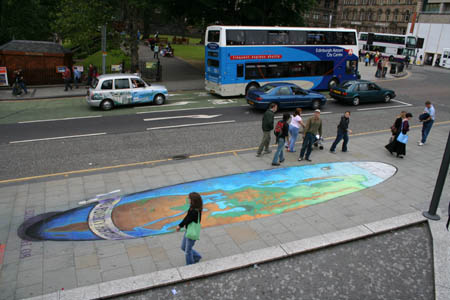 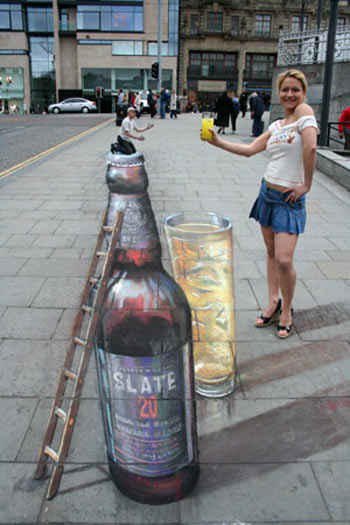 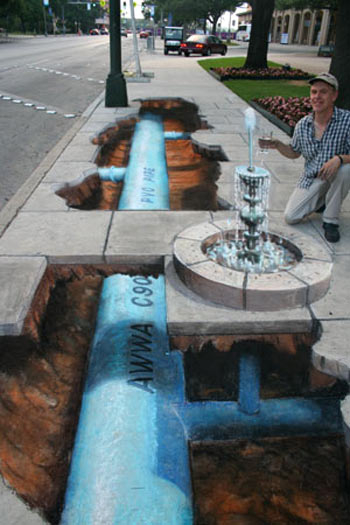 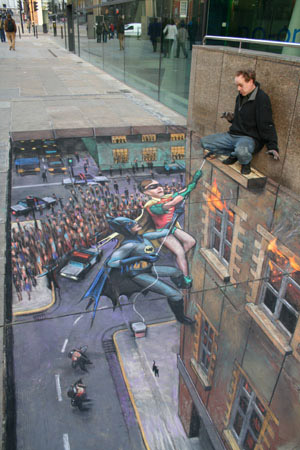 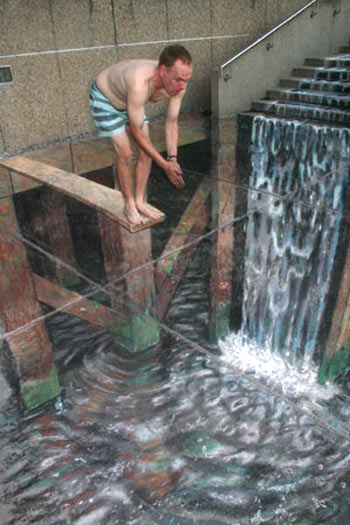 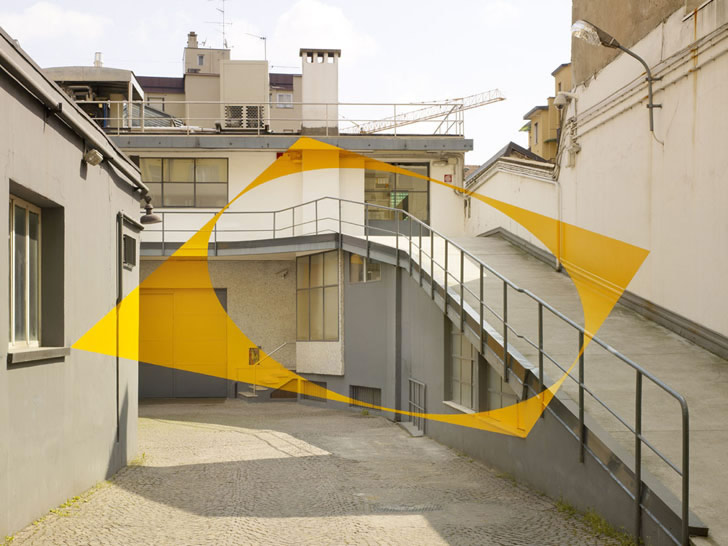 Felice Varini
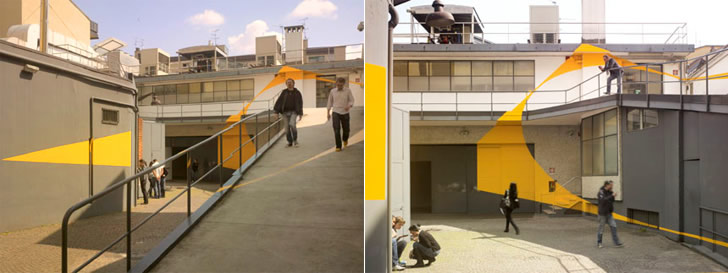 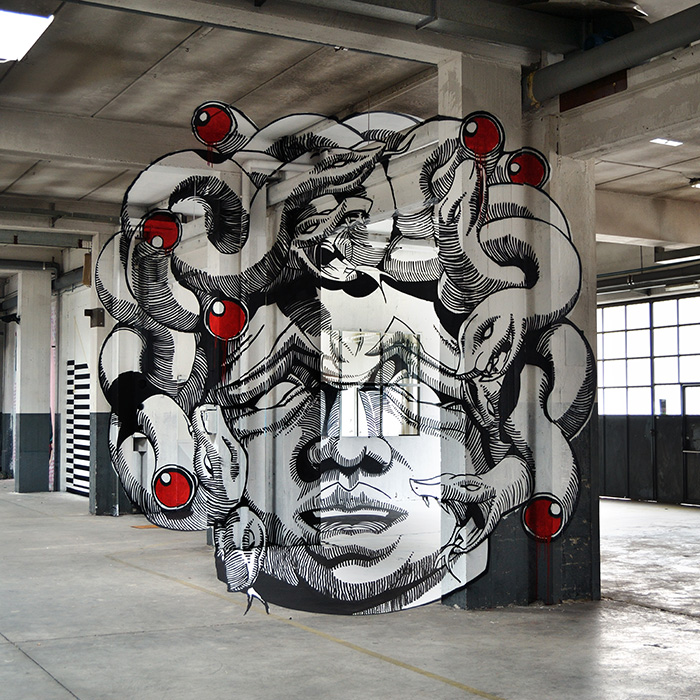 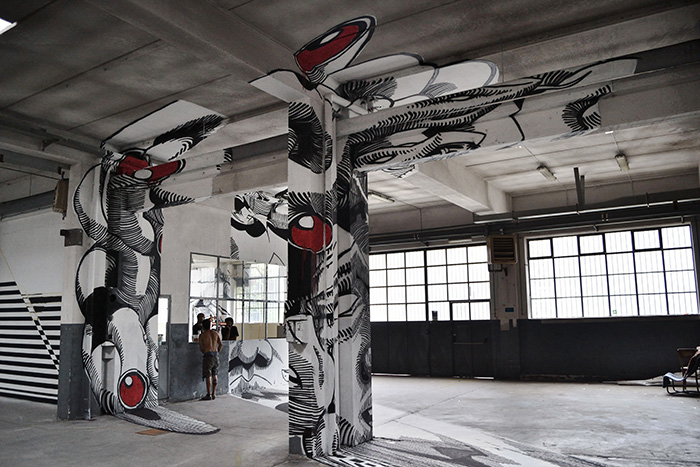